Semantisatieverhaal:
Ik was dit weekend een beetje op internet aan het kijken en toen stuitte ik op iets. Ik vond iets terwijl ik er niet naar zocht, ik trof iets aan. Ik stuitte op een documentaire, dat is een film over iets wat echt gebeurd is. Ik zag een natuurdocumentaire over dieren in de stad. Een stukje van de documentaire ging over apen in een stad in India. Deze apen waren niet zo heel gezellig. Kijk maar naar dit korte filmpje (klik op de link). De apen maken in de stad van alles kapot en stelen ook spullen. De apen plegen dus gewoon een misdaad. Plegen betekent uitvoeren, doen. Deze aap steelt bijvoorbeeld de bril van de mevrouw. Denken jullie dat dat strafbaar, verboden is? Dat de apen een straf kunnen krijgen omdat ze spullen stelen? De apen richten zich vooral op mobieltjes en eten. De apen hebben vooral aandacht voor mobieltjes en eten. Dat stelen de apen het vaakst. In India hebben ze experts ingehuurd om de apen weg te jagen. De expert is iemand die ergens veel van weet. Deze experts maken geluiden die de apen wegjagen. Het is natuurlijk goed om de apen weg te jagen, maar de mensen in de stad zouden ook iets kunnen doen aan preventie. Dat betekent het voorkómen van een probleem. Wat zou kunnen helpen om te zorgen dat de apen helemaal niet naar de stad toekomen? Een hoog hek om de stad? Dan kunnen de apen de stad niet in komen. Je voorkomt dan dat er een probleem komt. Een hek is dus een potentiële oplossing, een mogelijke oplossing. Een andere potentiële, mogelijke, oplossing is geen afval op straat gooien. Dat gaan de apen opeten. Weten jullie nog een potentiële oplossing? Als de mensen in India zich bewust worden van wat de apen in de stad komen doen, als de mensen in India dat gaan begrijpen, doorkrijgen, dan kan er misschien ook een oplossing gevonden worden. Misschien zijn er mensen in India de het afval op straat willen opruimen. Dat zou een goede daad zijn, een goede actie, iets wat je doet. Dat is een goede daad tegen de apen en voor het milieu!
Gerarda Das
Mariët Koster
Mandy Routledge
Francis Vrielink
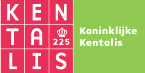 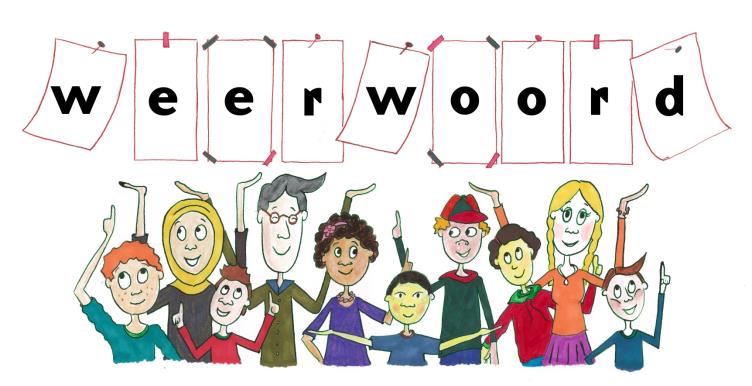 Week 8 – 19 februari 2019
Niveau B
stuiten op
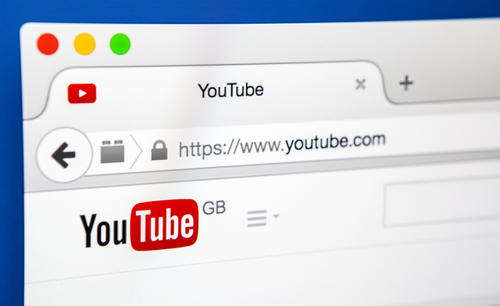 de documentaire
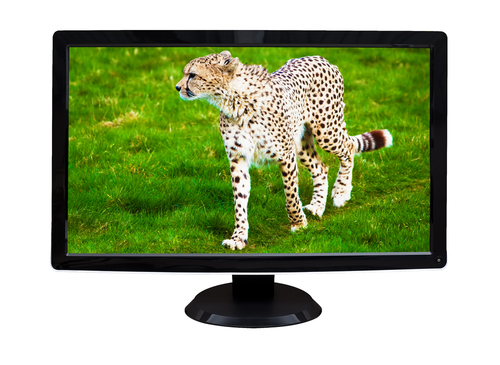 https://jeugdjournaal.nl/artikel/2263063-brutale-apen-stelen-mobieltjes-en-klimmen-op-auto-s.html
plegen
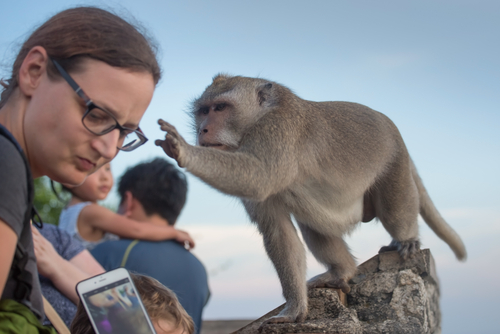 strafbaar
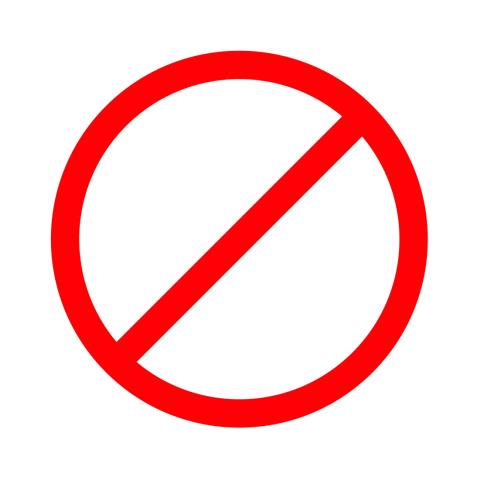 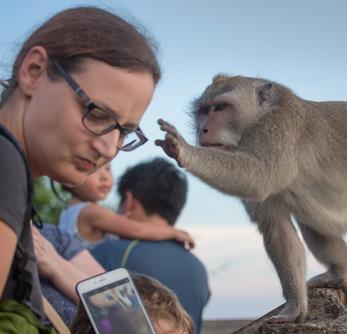 zich richten op
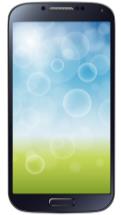 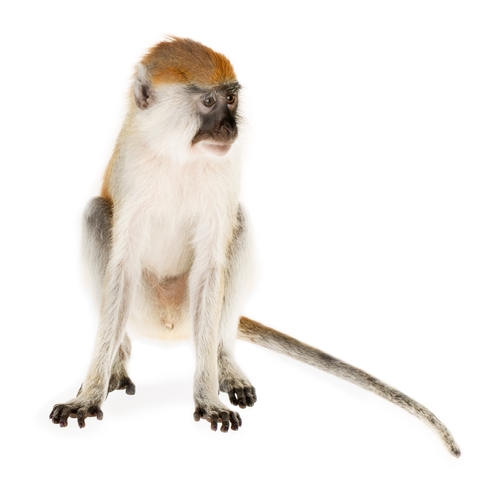 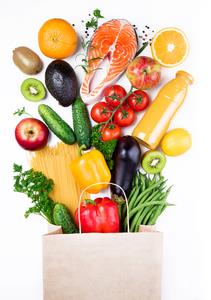 de expert
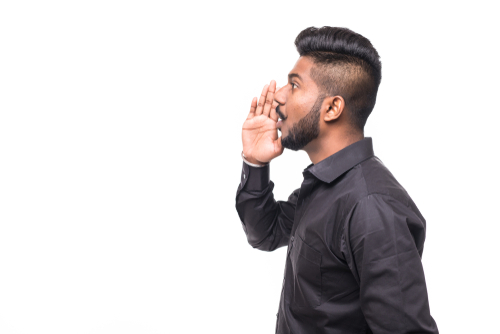 de preventie
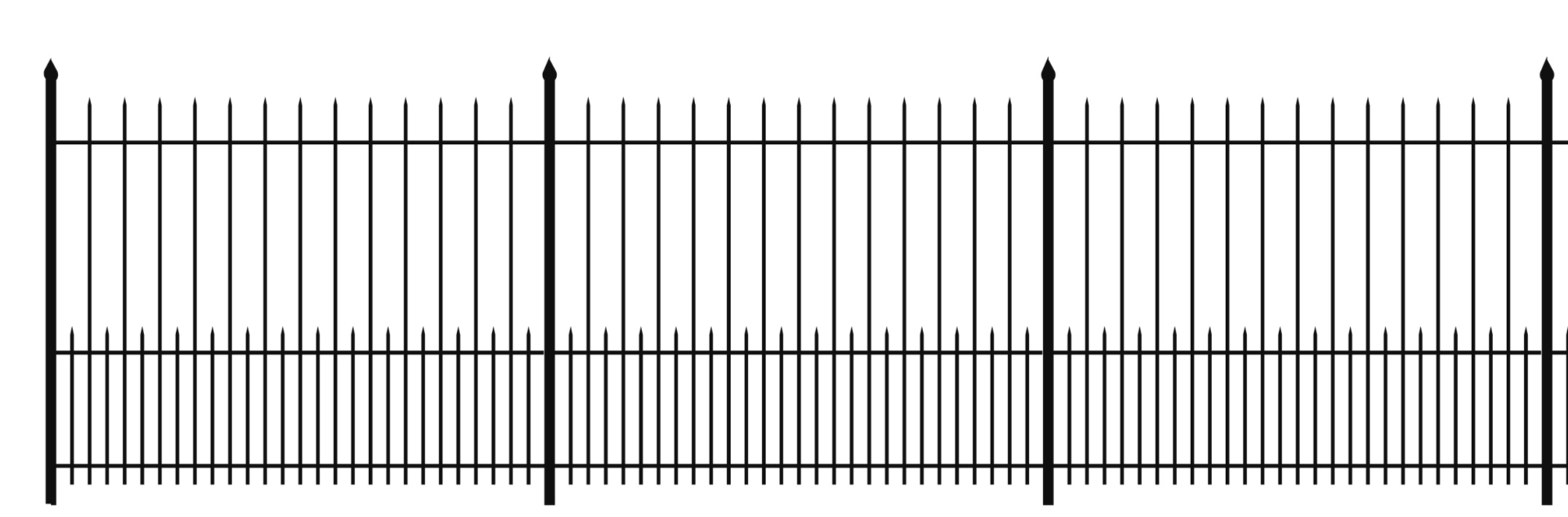 potentieel
potentiële oplossingen
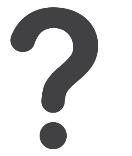 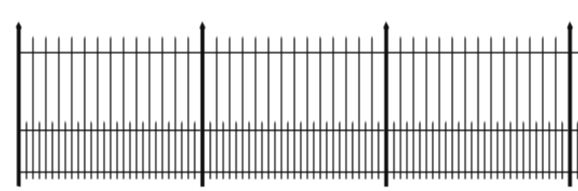 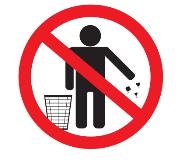 zich bewust worden van
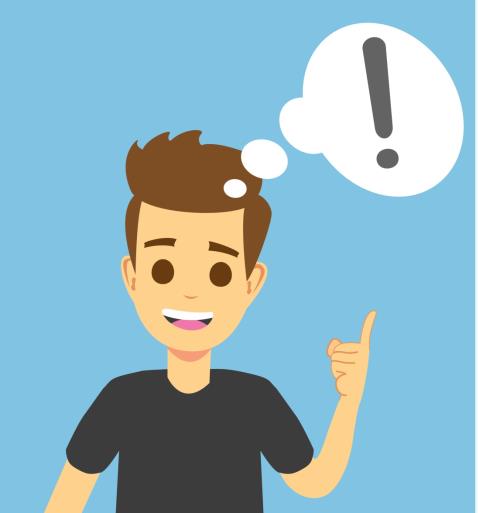 de daad
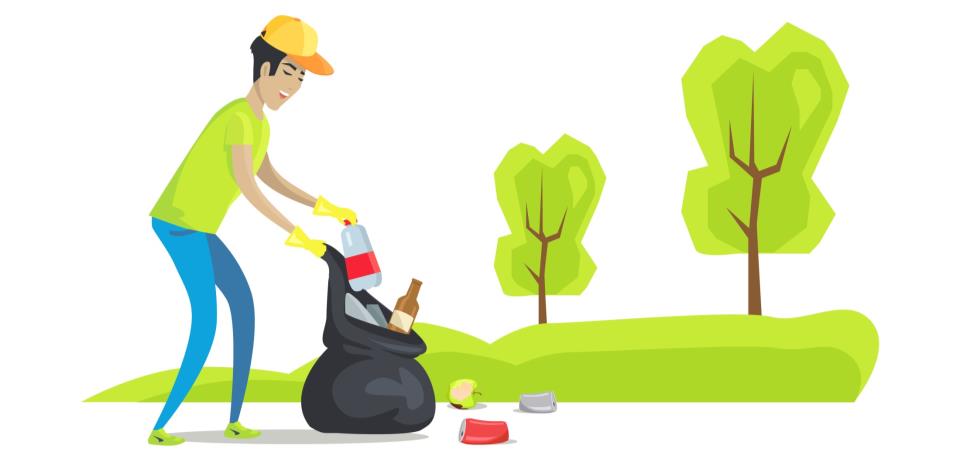 Op de woordmuur:
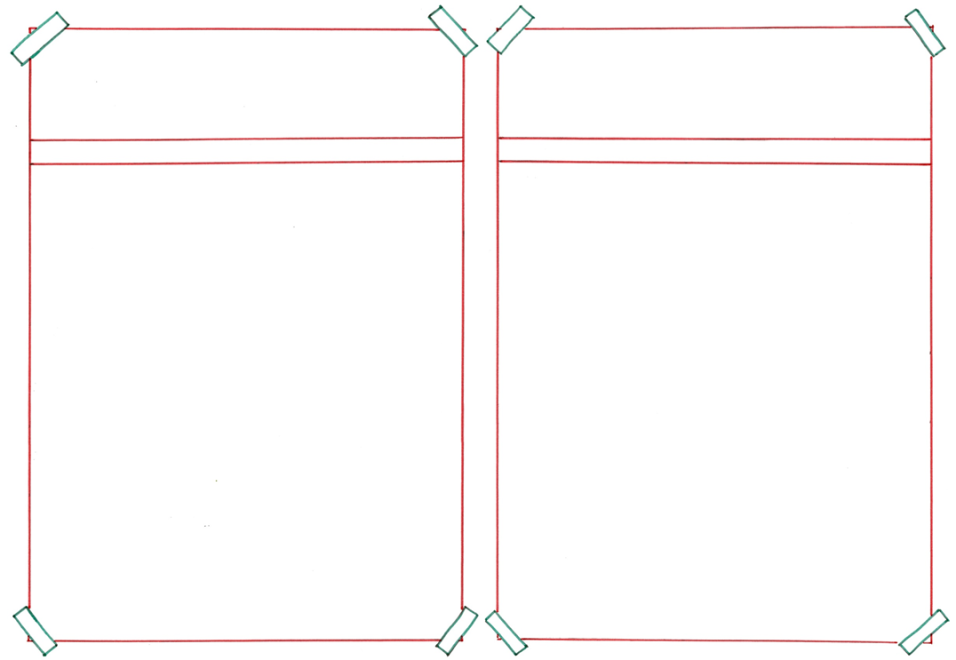 strafbaar
toegestaan
= als iets mag
 
 
 
 
 
  


Het is toegestaan om aan tafel te eten.
= verboden (waar je straf voor kunt krijgen)
 
 
 
 
 
   
Is het strafbaar als een aap iets steelt?
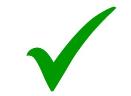 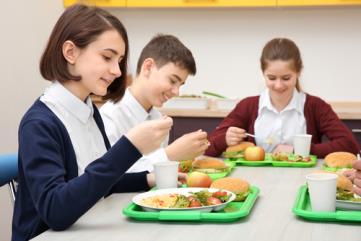 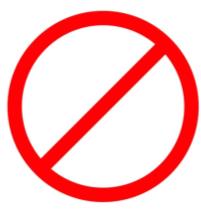 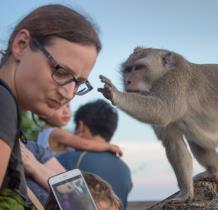 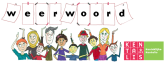 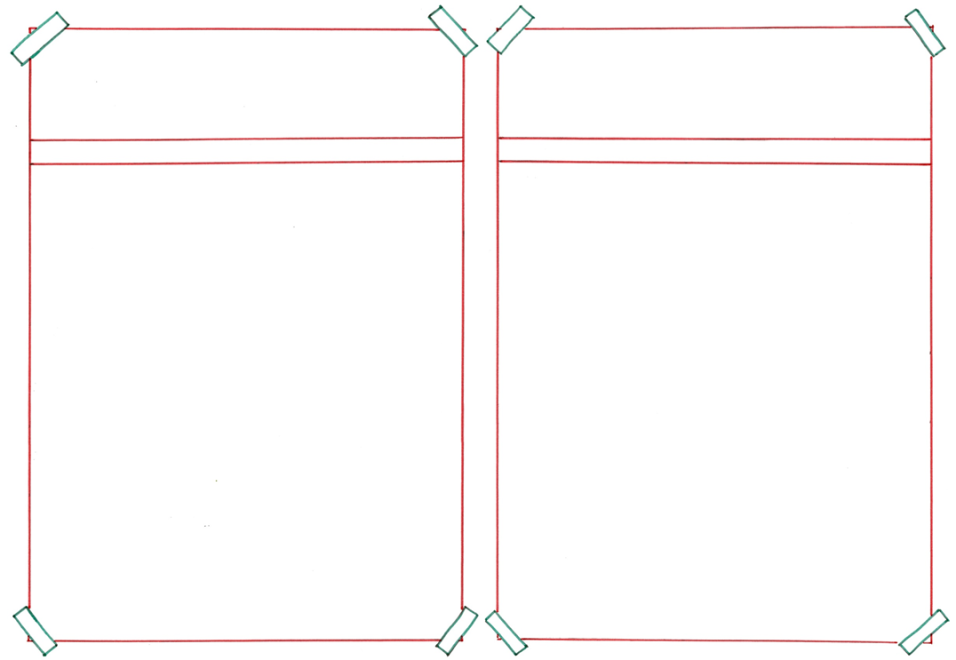 de expert
de leek
= iemand die niet deskundig is op een bepaald gebied 
 
 
 
 
 
De leek heeft geen idee hoe hij de apen weg moet jagen.
= iemand die ergens veel van weet
 
 
 
 
 
   
De expert is ingehuurd om de apen weg te jagen.
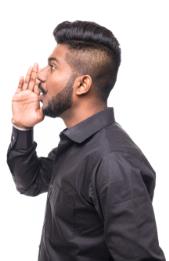 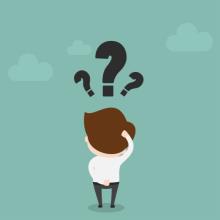 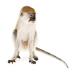 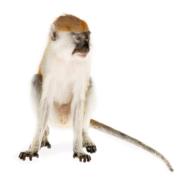 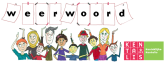 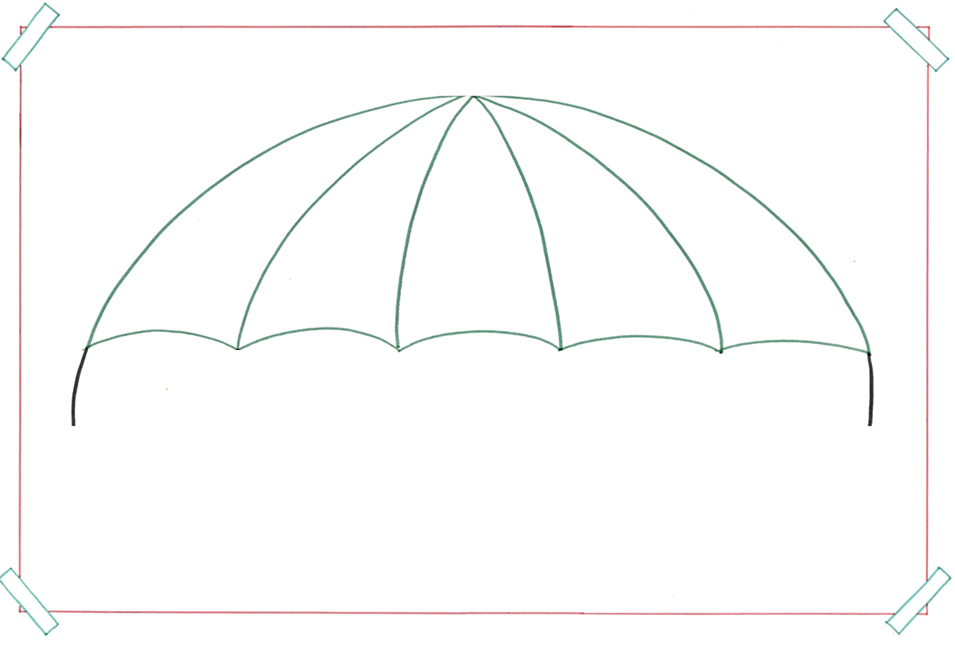 de documentaire
= een film over iets wat echt gebeurt is
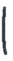 de reisdocumentaire
de natuurdocumentaire
de oorlogsdocumentaire
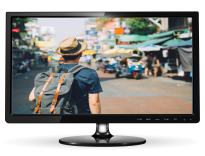 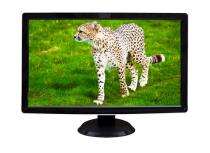 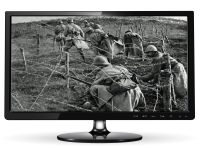 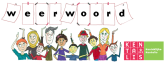 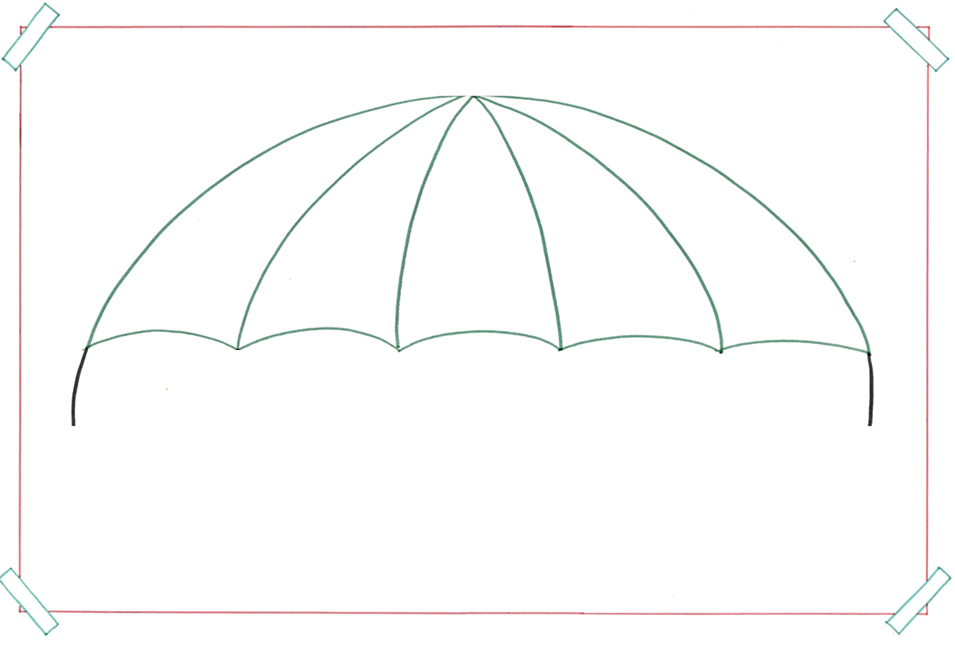 de preventie
= het voorkómen van een probleem
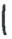 inbraakpreventie
ziektepreventie
brandpreventie
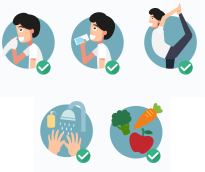 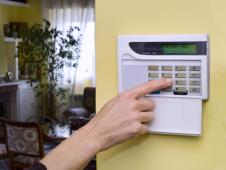 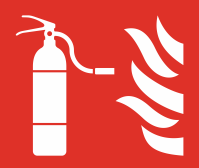 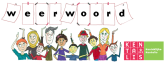 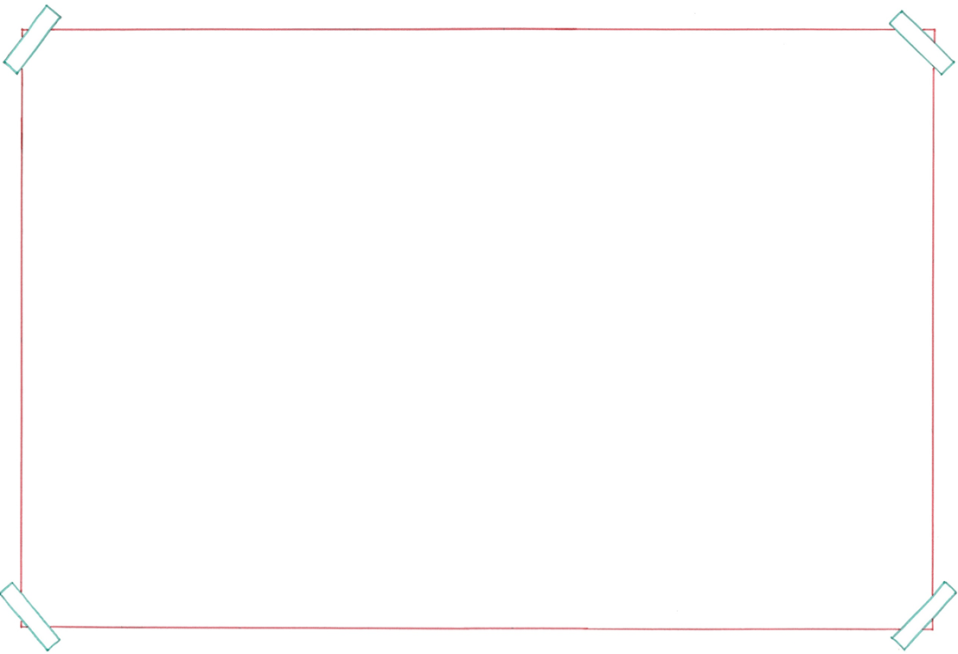 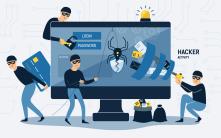 fraude plegen
plegen
= uitvoeren, doen
een moord plegen
een overval plegen
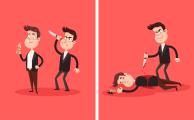 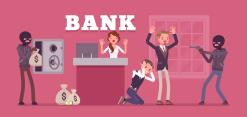 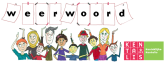 stuiten op = vinden terwijl je er niet naar zoekt, aantreffen

Ik keek op internet en 
stuitte op een film.
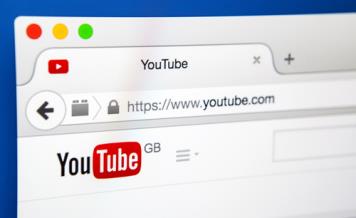 de daad = de actie, iets wat je doet
Onze daad is het 
opruimen van afval.
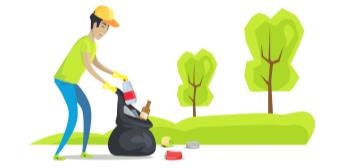 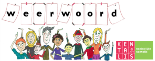 zich richten op = de aandacht hebben voor, focussen








De apen richten zich op mobieltjes en eten.
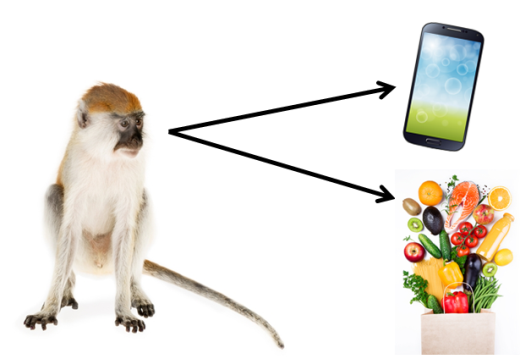 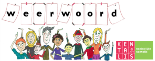 zich bewust worden van = gaan begrijpen, doorkrijgen




Als de mensen in India zich bewust worden van wat de apen in de stad komen doen, dan kan er misschien een oplossing gevonden worden.
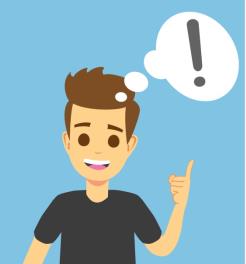 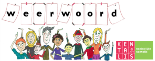 potentieel = mogelijk







Een hek om de stad maken 
is een potentiële oplossing.
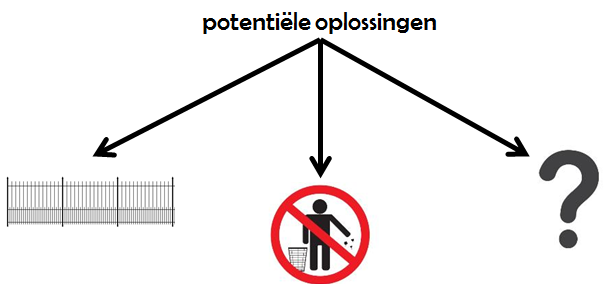 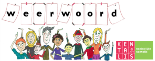